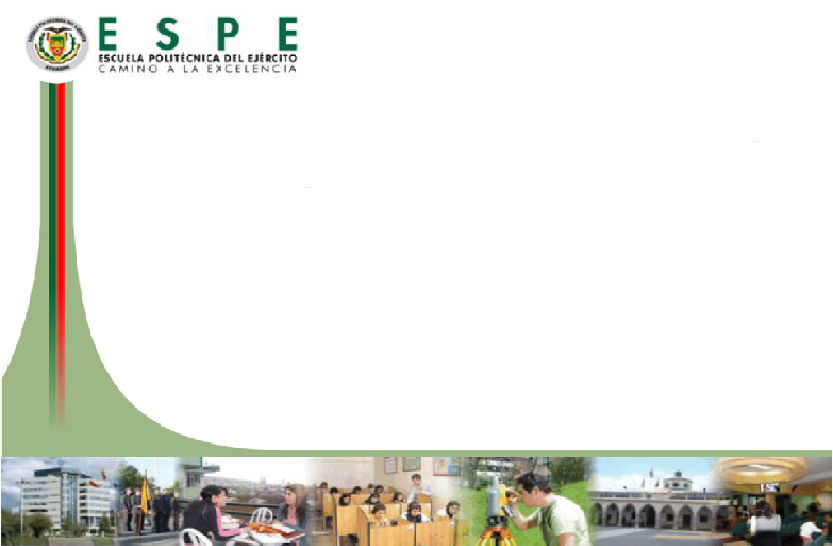 ESCUELA POLITÉCNICA DEL EJÉRCITO DEPARTAMENTO DE CIENCIAS ECONÓMICAS, ADMINISTRATIVAS Y DE COMERCIOESCUELA “HÉROES DEL CENEPA” PLAN DE DESARROLLO TURÍSTICO PARA EL CANTÓN SUCÚA, PROVINCIA DE MORONA SANTIAGO. AUTORAS:KATTERINE GABRIELA GERMAN JIMÉNEZGINNA ESTEFANIA ZEAS MEDINA Tesis presentada previa a la obtención del grado de:Ingenieras en Administración Turísticas y Hoteleras. TUTORES:DIRECTOR: LUIS HUARACACOODIRECTOR: DANNY CHIRIBOGA  QUITO, ENERO DEL 2013
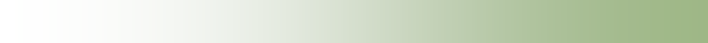 CAPÍTULO I FUNDAMENTACIÓN TEÓRICA
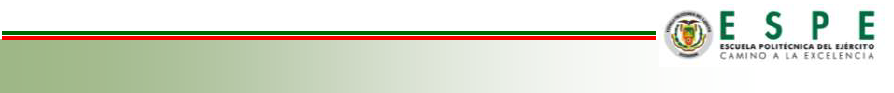 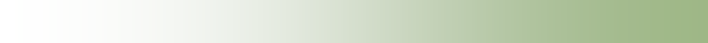 CAPÍTULO II DIAGNÓSTICO SITUACIONAL
MACROENTORNO
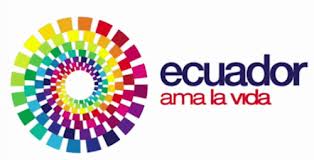 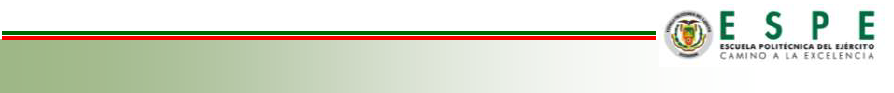 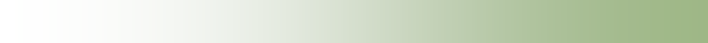 MICROentorno
SUCÚA
División Política de Sucúa

Sucúa (cabecera  cantonal)
Huambi
Santa Marianita 
Asunción
Límites del Cantón Sucúa 
Norte: Cantón Morona
Sur: Cantones Santiago y Logroño
Este: Cantón Morona
Oeste: Provincias de Chimborazo y Cañar.
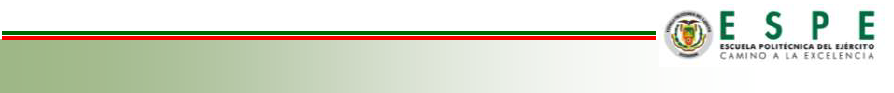 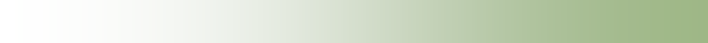 ANÁLISIS DE LA ENCUESTA A POBLADORES
¿En qué temporada del año existe más afluencia de turistas en el cantón?
¿Qué atractivos turísticos considera potenciales dentro del cantón?
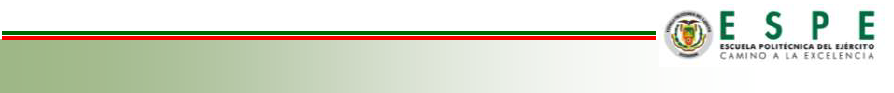 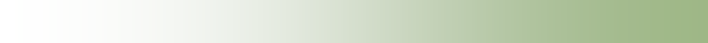 ANÁLISIS DE LA ENCUESTA A TURISTAS
¿Por qué medios de comunicación le gustaría que se difundiera el turismo del cantón?
¿Qué  tipo de atractivos turísticos  le  gustaría  visitar  en el Cantón Sucúa?
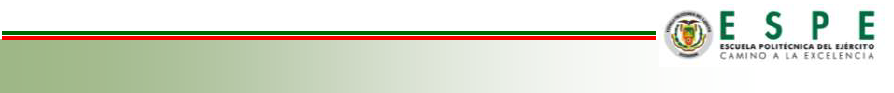 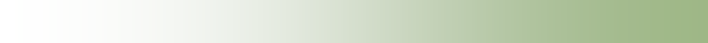 CAPÍTULO III:  PROPUESTA
Matriz del marco lógico
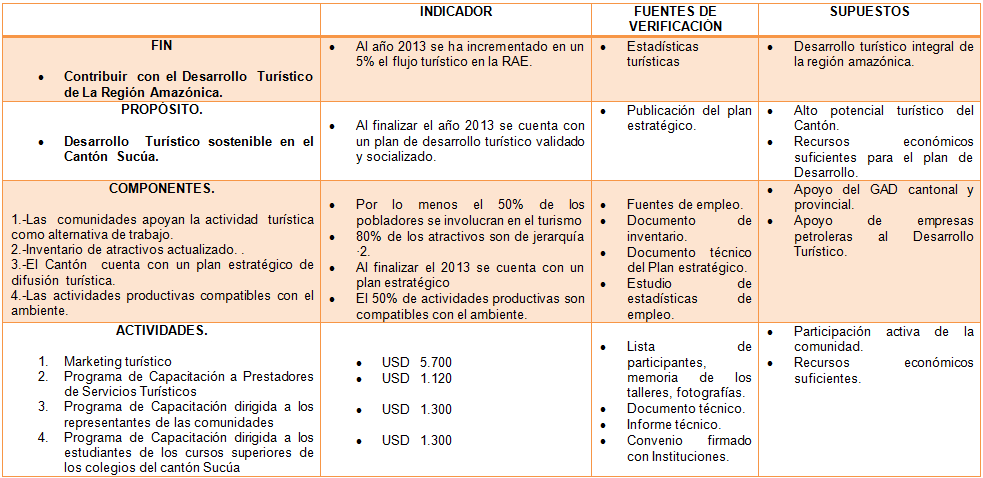 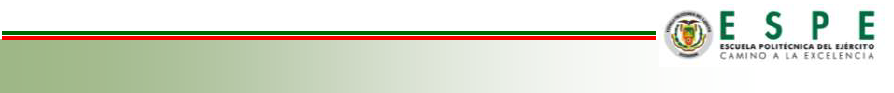 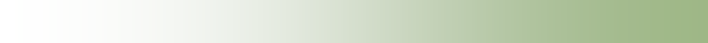 PROPUESTA
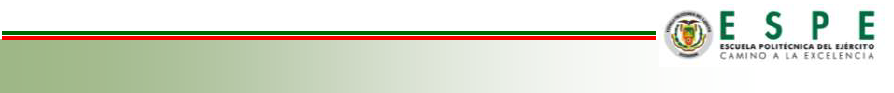 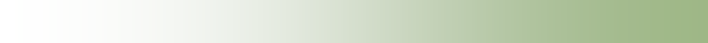 MIX DE MARKETING
PUBLICIDAD
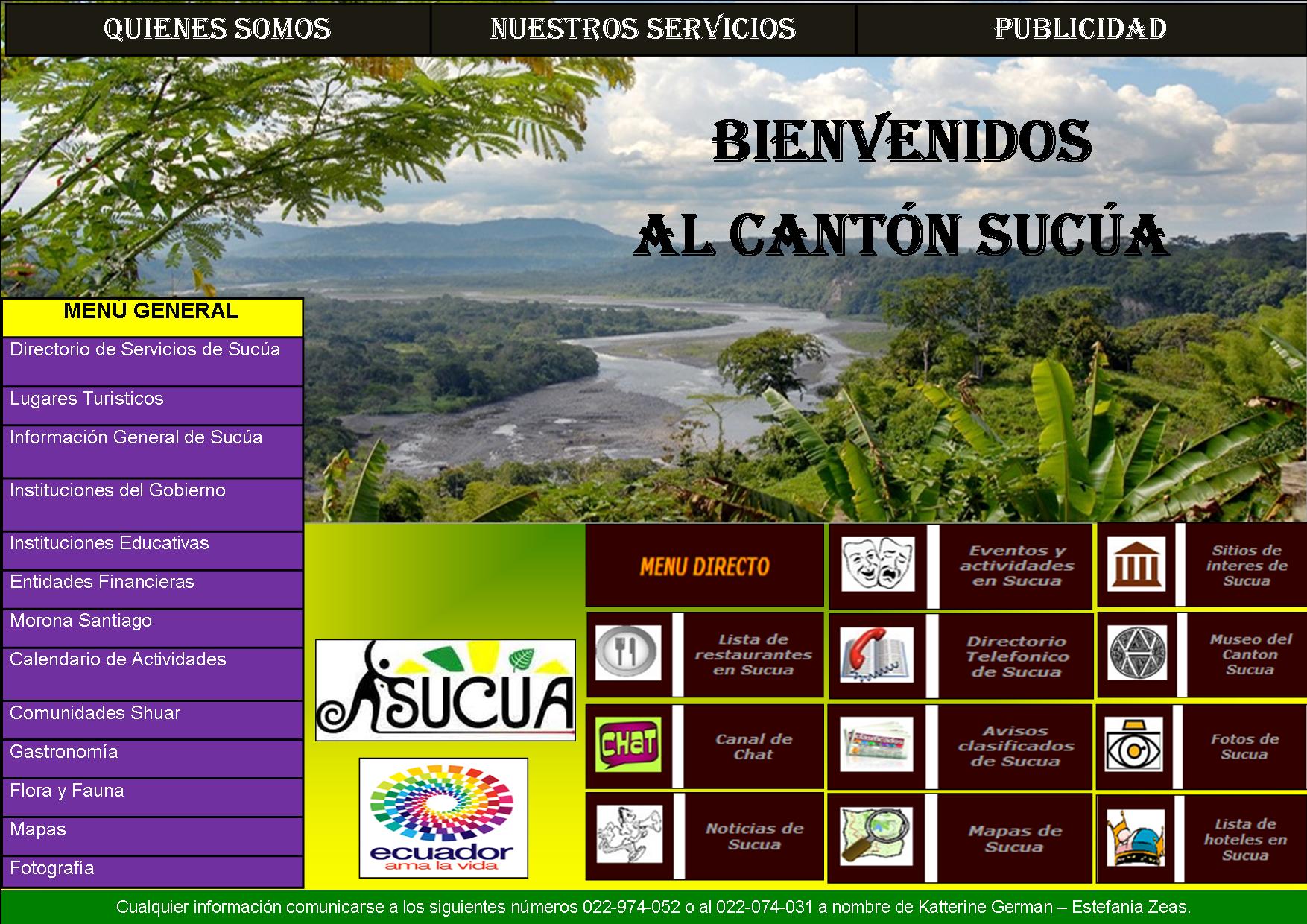 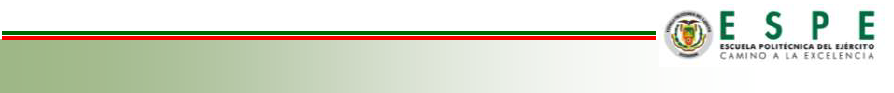 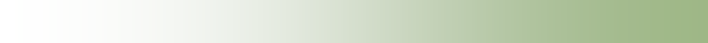 MIX DE MARKETING
VOLANTE
DÍPTICO
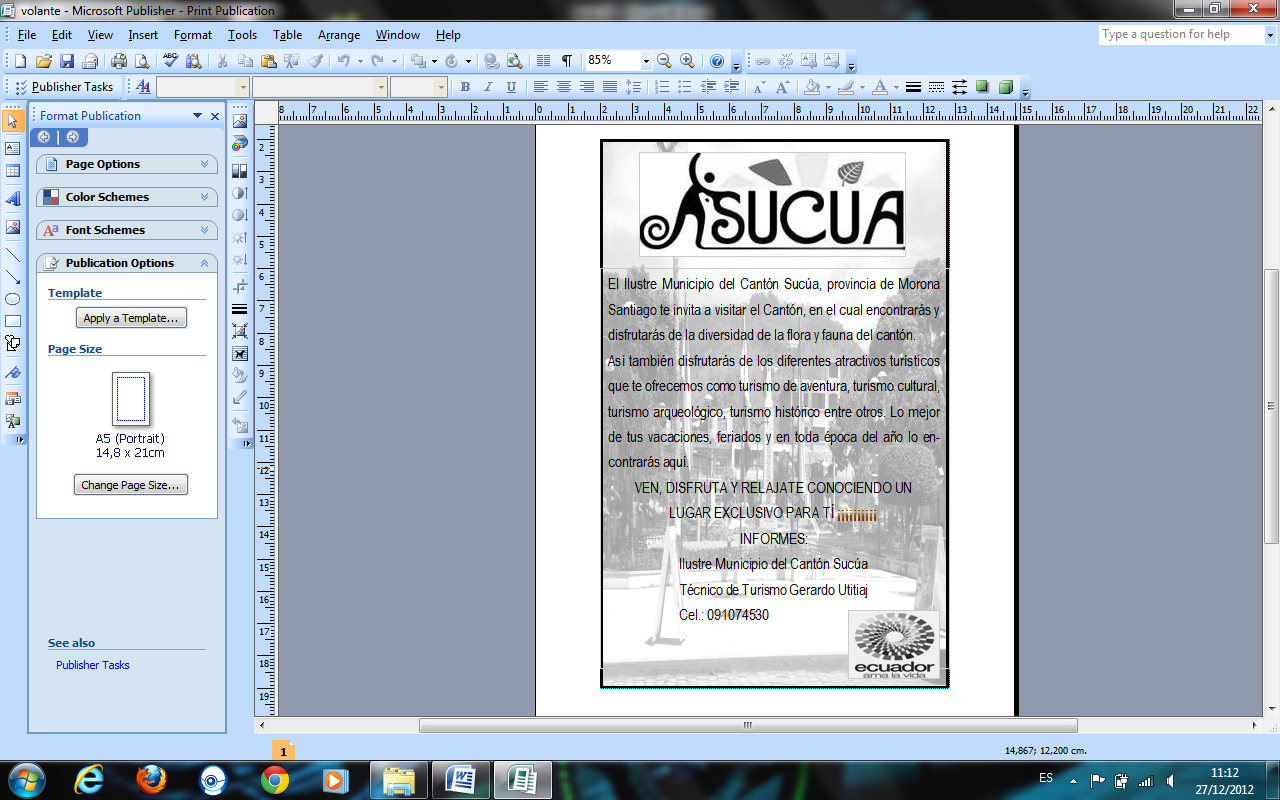 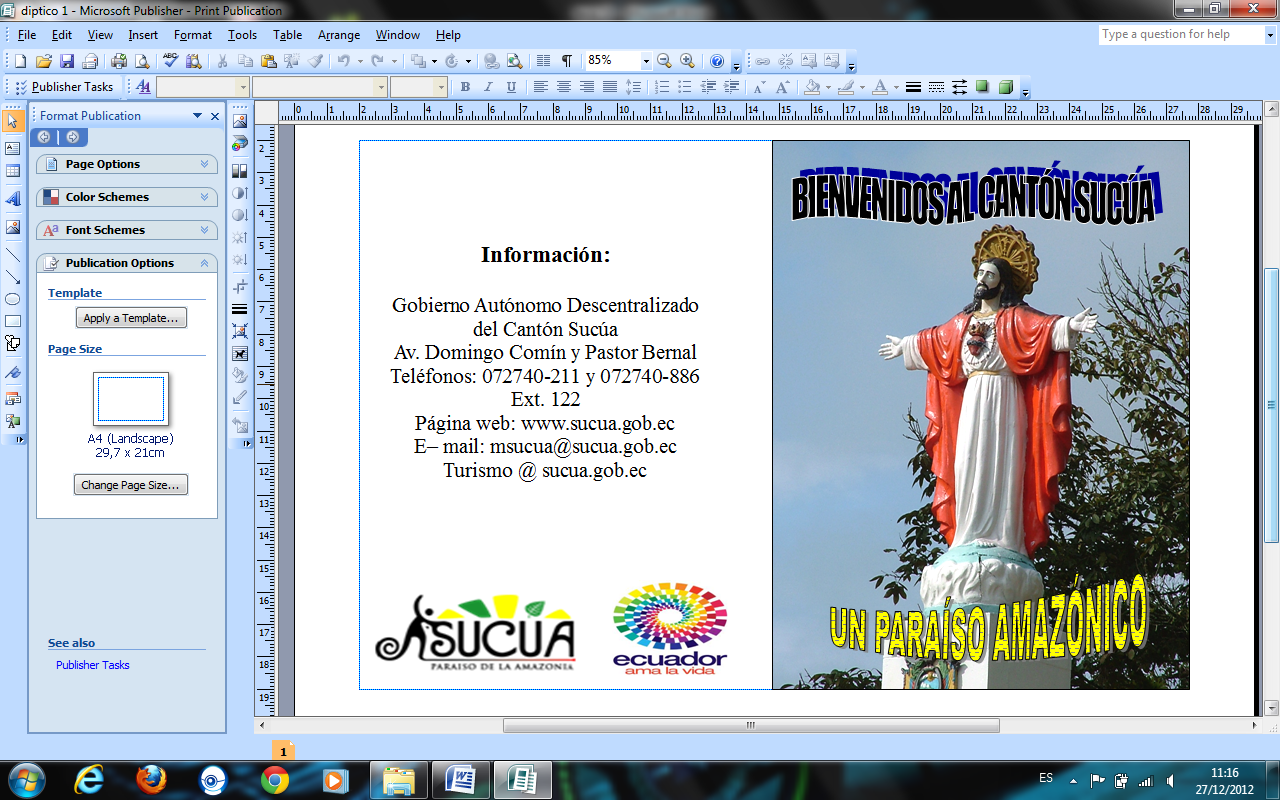 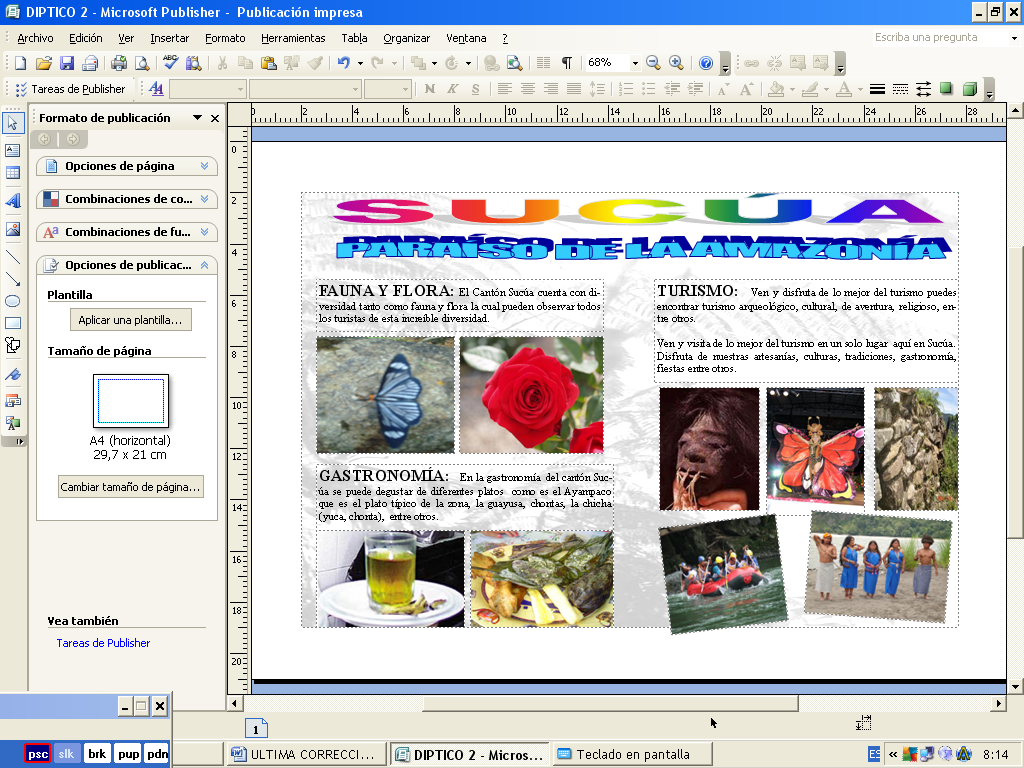 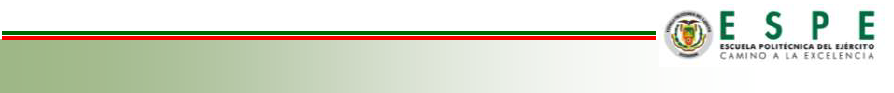 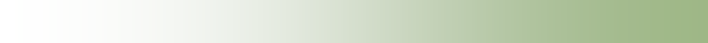 MIX DE MARKETING
PUBLICIDAD
POSTALES
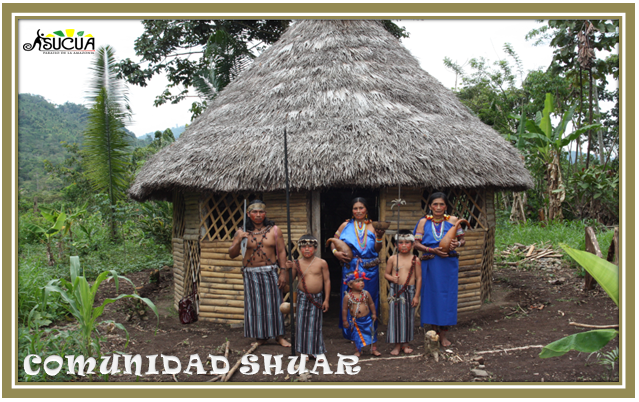 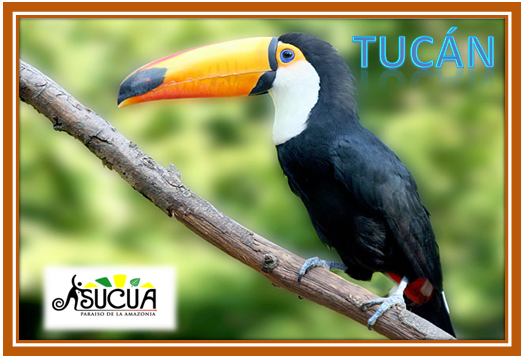 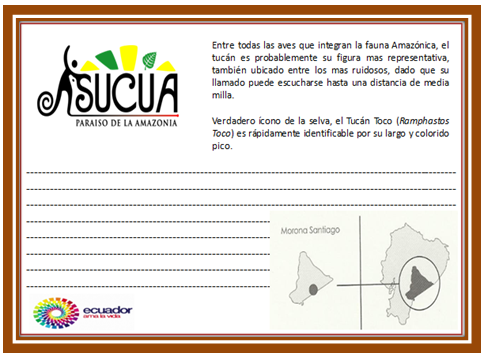 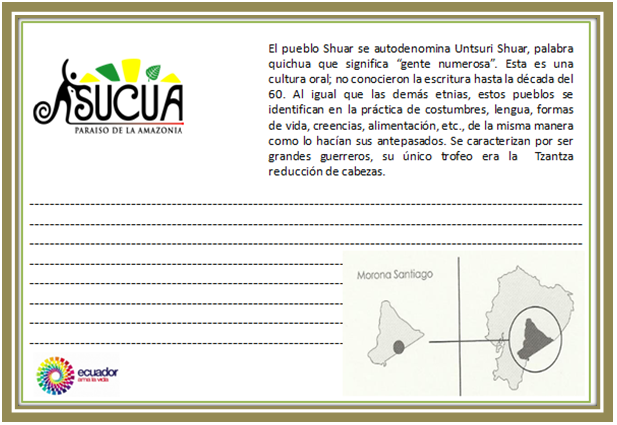 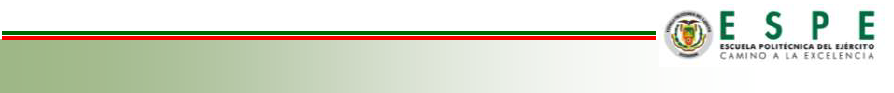 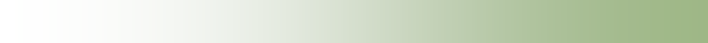 MIX DE MARKETING
PUBLICIDAD
VALLA
MINI VALLA
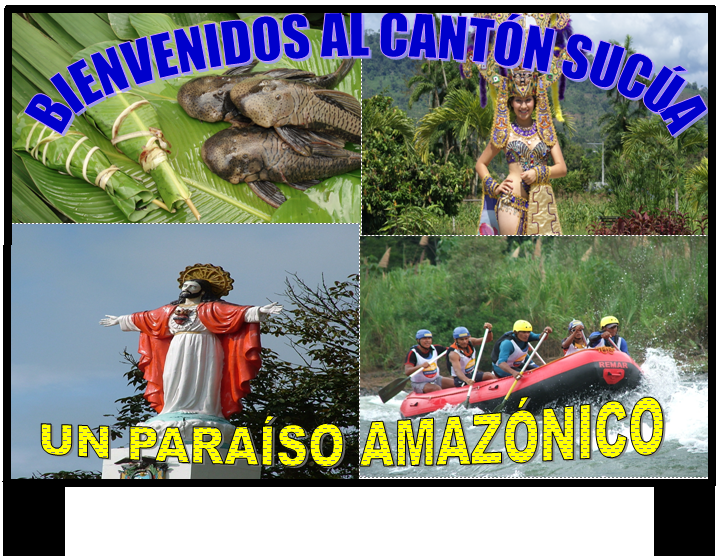 A
N
V
E
R
S
O
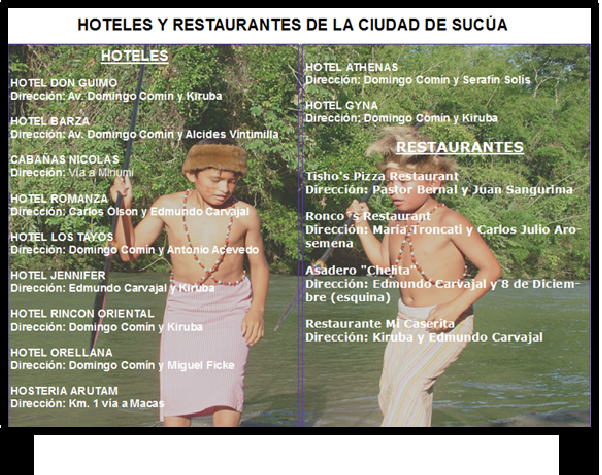 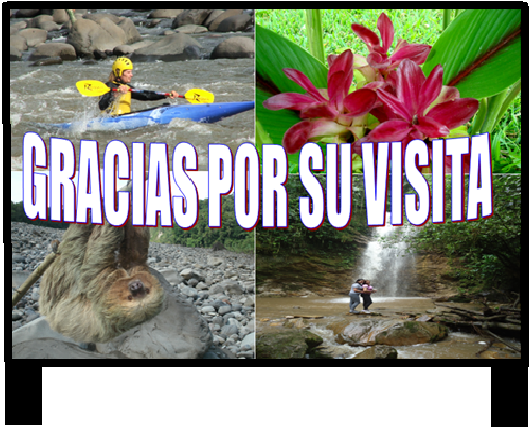 R
E
V
E
R
S
O
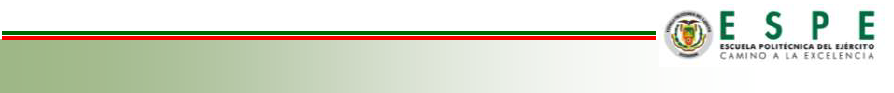 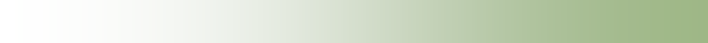 MIX DE MARKETING
PUBLICIDAD
SPOT PUBLICITARIO
ROLL UP
Anverso
Reverso
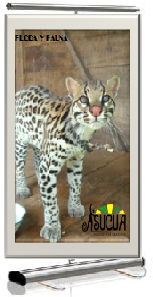 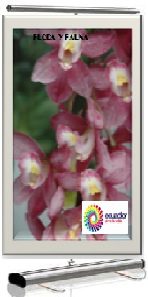 “La naturaleza, gastronomía y tradiciones de Sucúa los llevo en el corazón, por eso me gusta Sucúa hay tanto que ver y  hacer y todo en la auténtica naturaleza de la Amazonía, pero hay mucho más entretenimiento, cultura, diversión ….Ven a Sucúa está tan cerca y te hará viajar tan lejos..SUCÚA PARAISO DE LA AMAZONÍA.”
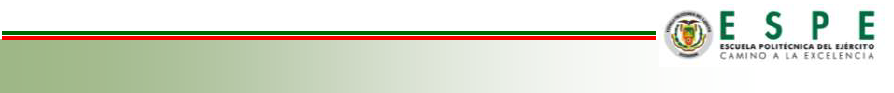 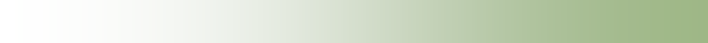 MIX DE MARKETING
PUBLICIDAD
GORRA
CAMISETA
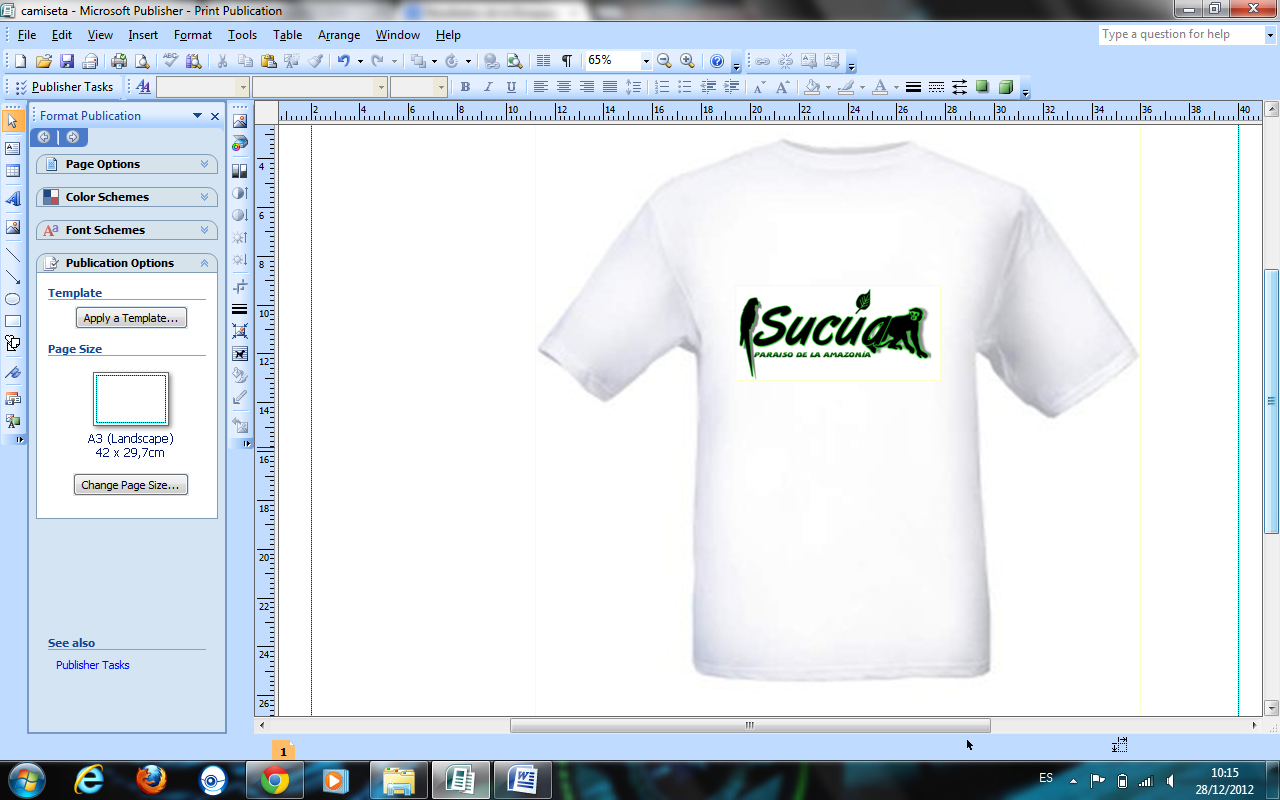 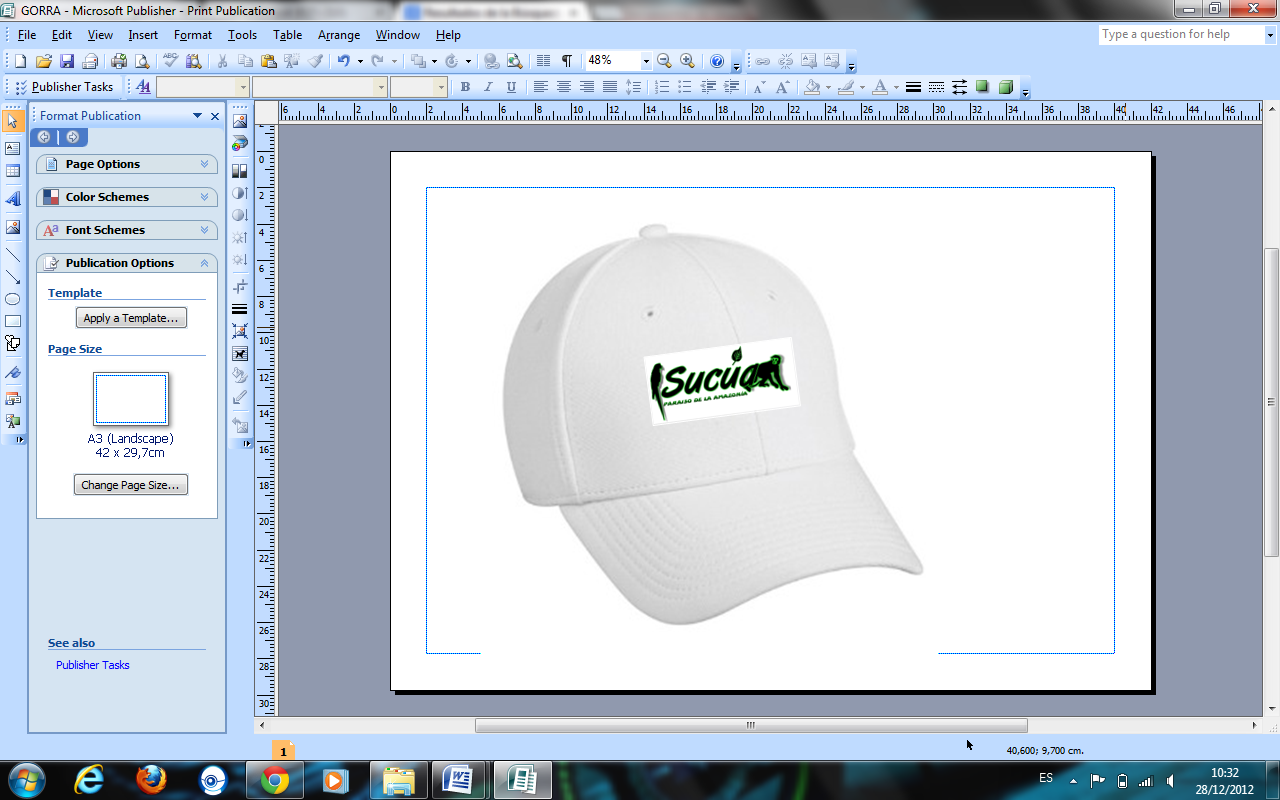 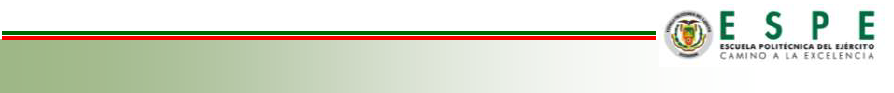 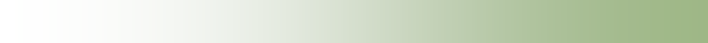 MIX DE MARKETING
PROMOCIÓN.
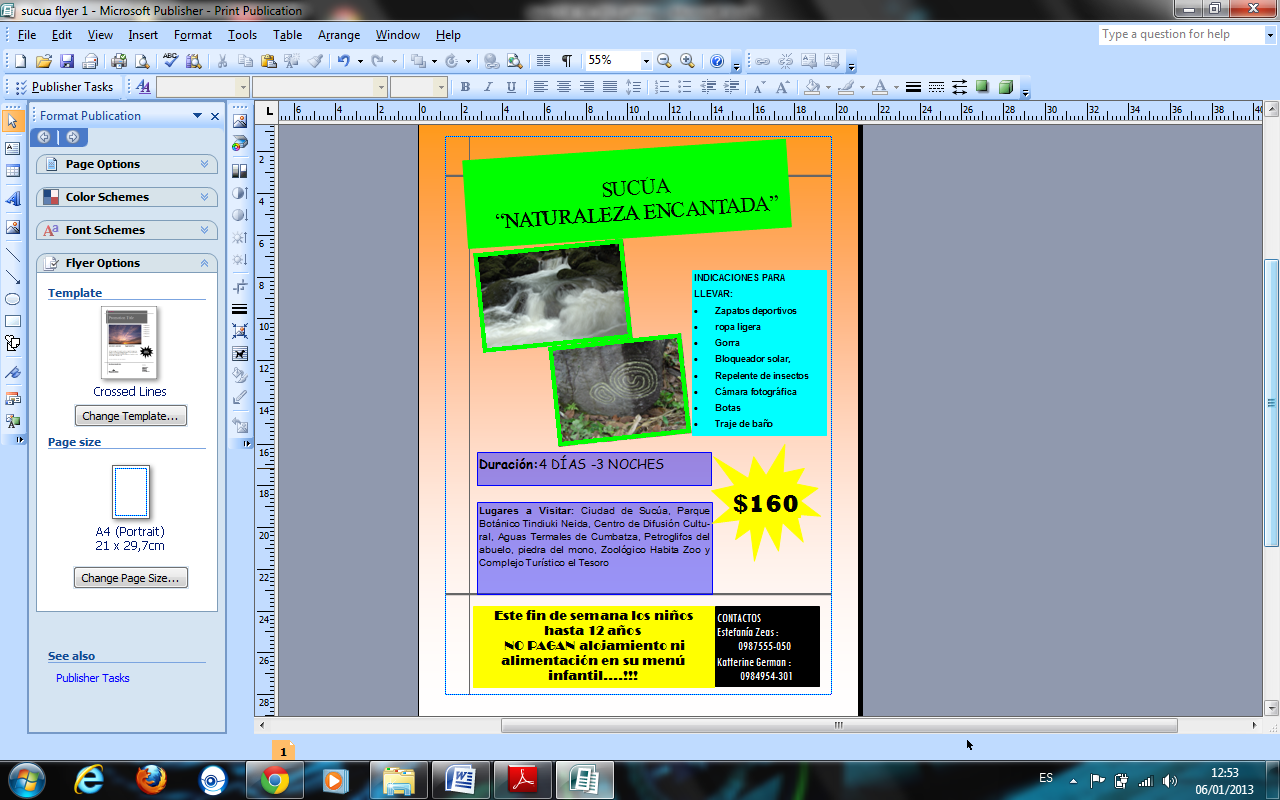 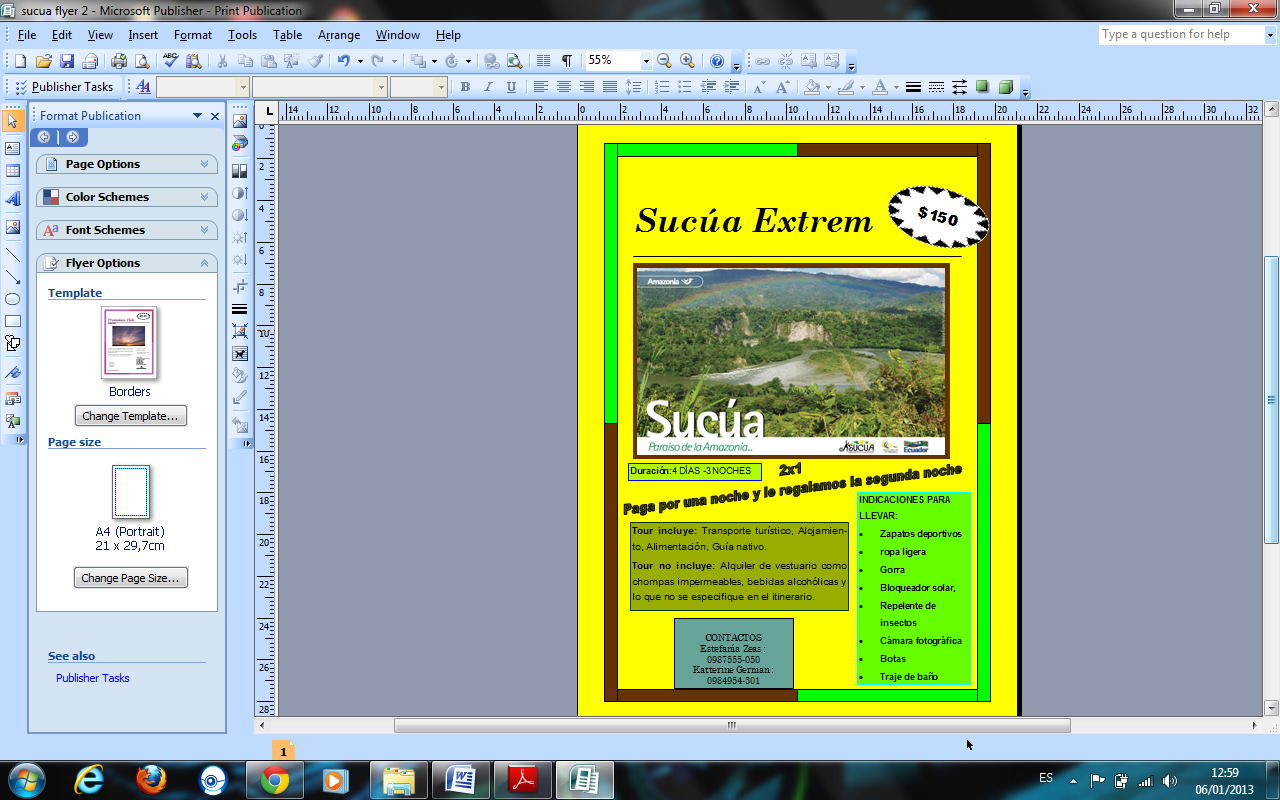 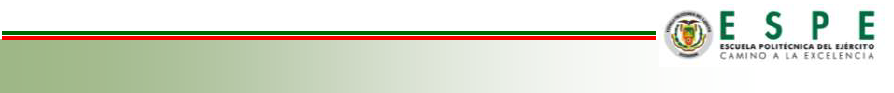 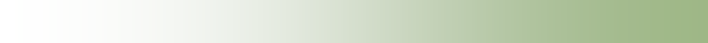 TALLERES DE CAPACITACIÓN
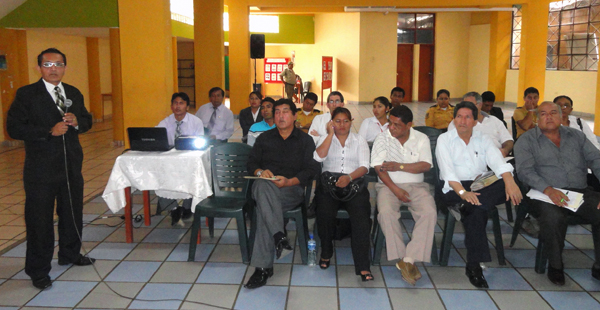 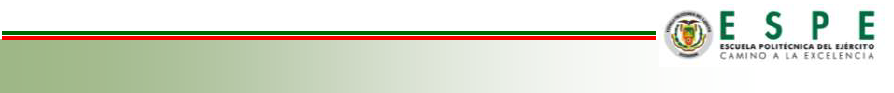 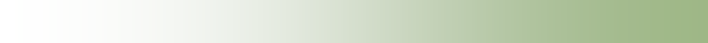 BUENAS PRÁCTICAS AMBIENTALES
Concienciar a la población para realizar una campaña de forestación y reforestación de los árboles para ayudar a cuidar el ambiente.
Colaborar con el reciclaje y colocar mas tachos de basura para su respectivo reciclaje como es vidrio, plástico, orgánico, inorgánico y papel.
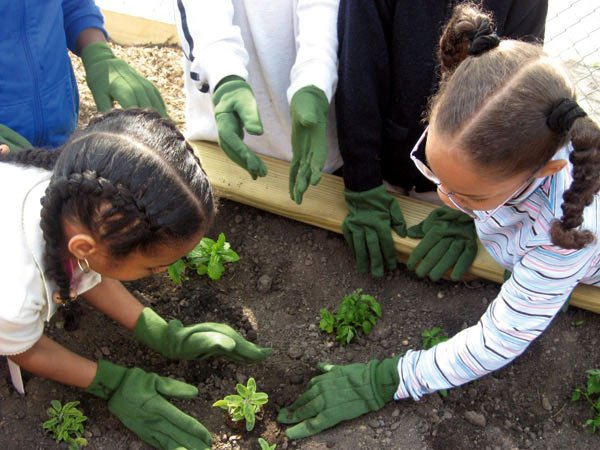 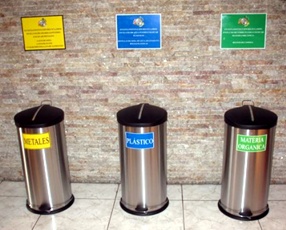 ATENCIÓN AL TURISTA, RECORRIDOS GUIADOS EN ÁREAS NATURALES 

Denuncie los daños en el ambiente. 
Apoye los esfuerzos locales de conservación. 
No ingrese en áreas frágiles, ni aceche a los animales. 
Recuérdeles a los turistas y a su personal no dejar desechos en las áreas naturales.
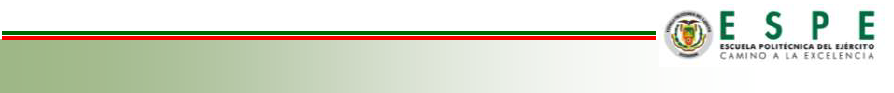 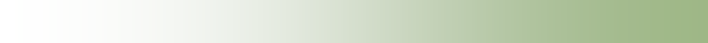 Financiamiento del PRESUPUESTO TOTAL DEL PLAN de desarrollo turístico
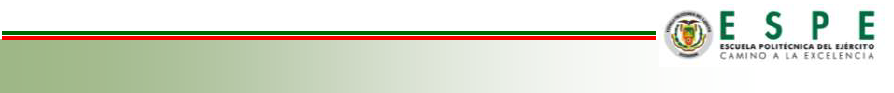 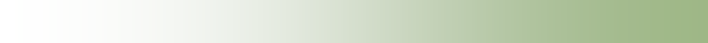 CONCLUSIONES
RECOMENDACIONES
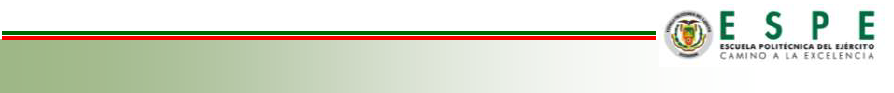 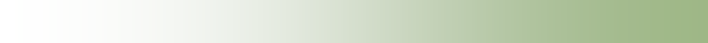 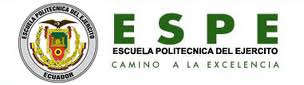 GRACIAS POR SU
ATENCIÓN
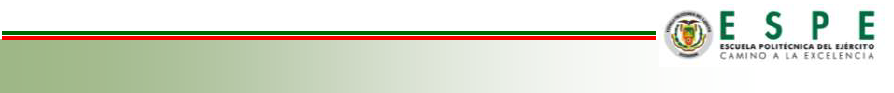